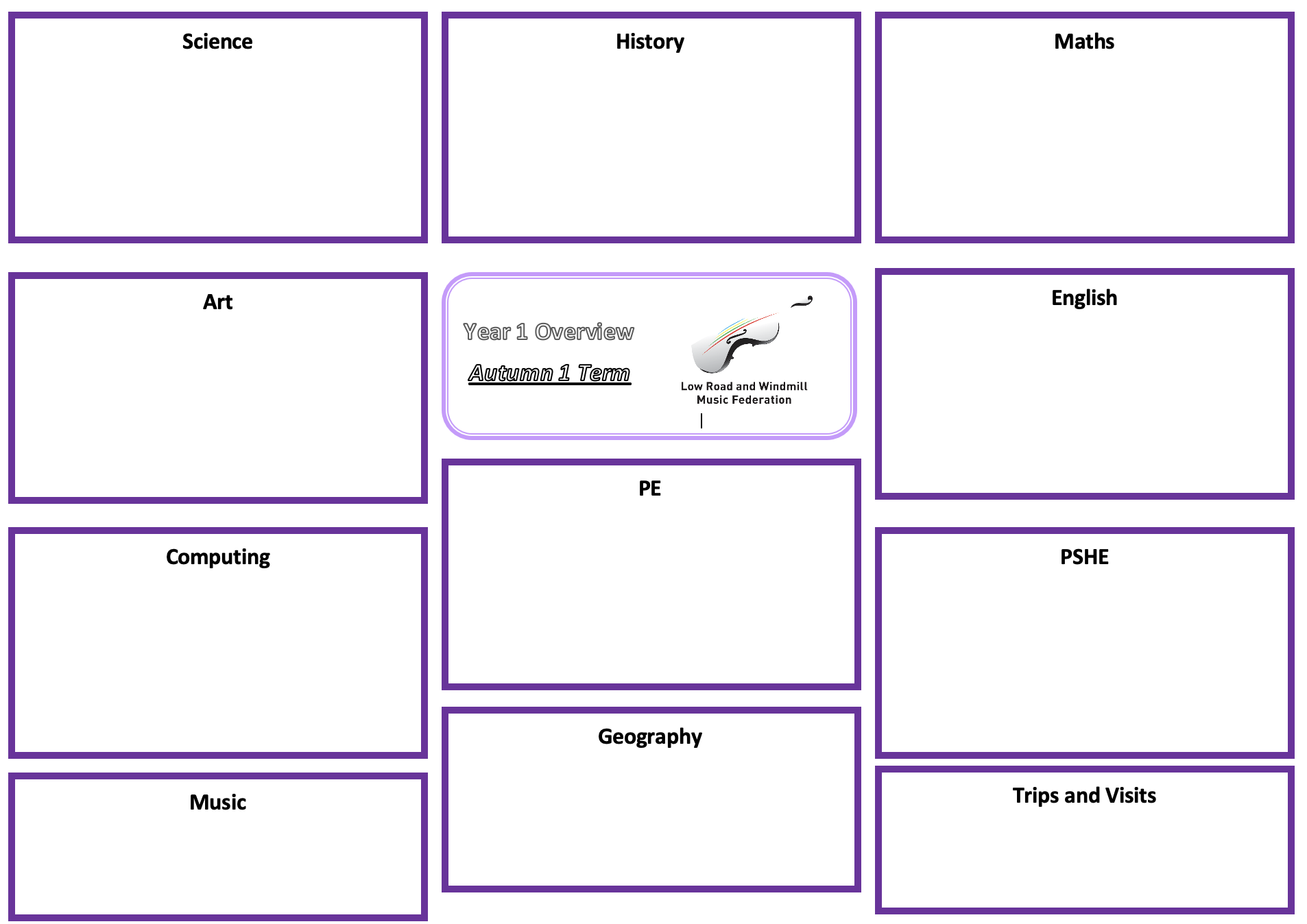 Science: Plants – Artful flowers, fruits and seeds.
Geography: Coasts
Maths:
Extend their knowledge and understanding beyond the local area to include more of the UK 
Name and locate (some) counties and cities of the UK 
Learn about key topographical or physical features of coasts to understand how some of these aspects developed, are hanging now and have changed over time 
Understand similarities and differences through the study of human and physical geography of a region of the UK
Describe and understand key aspects of the human geography of coasts
Think about the future and the effects climate change, rising sea levels and pollution, especially by plastics, are already having.
Asking relevant questions and using different types of scientific enquiries to answer them
Setting up simple practical enquiries, comparative and fair tests
Making systematic and careful observations and, where appropriate, taking accurate measurements using standard units, using a range of equipment, including thermometers and data loggers
Gathering, recording, classifying and presenting data in a variety of ways to help in answering questions
Recording findings using simple scientific language, drawings, labelled diagrams, keys, bar charts, and tables
Reporting on findings from enquiries, including oral and written explanations, displays or presentations of results and conclusions
Using results to draw simple conclusions, make predictions for new values, suggest improvements and raise further questions
Identifying differences, similarities or changes related to simple scientific ideas and processes
Measurement: Time
Geometry: Shape
Statistics: Pictograms and Bar Charts
See individual teachers MTP for specific outcomes
English:
Art: Sculpture
Narrative – Fantasy story

Poetry – Haikus and Tankas 
Recount – Diary entry

See individual teachers MTP’s for specific outcomes
Year 3 Overview 
Summer 2
Investigate the artist Henry Moore
Collect Henry Moore images for sketchbook, annotate
Create charcoal sketch as design for sculpture
Develop confidence in manipulating clay
Create abstract forms in clay in the style of Henry Moore
P.E:
OAA (Outdoor Adventurous Activities)
To develop co-operation and teamwork skills
To develop trust and team work
To involve all team members in an activity and work towards a collective goal.
To develop trust and accept support whilst listening to others and following instructions
To be able to identify objects on a map, draw and follow a simple map
To draw a route using directions.To be able to orientate a map and navigate around a grid
PSHE: Physical health and wellbeing
Computing:


Weeks 1-3 - Garage Band - recapping and revising key concepts from previous lessons.

Weeks 4-6 – Designing a video game.
.
Use the Eatwell guide to help make informed choices about what they eat and drink 
Describe situations when they have to make choices about their food and drink 
Understand who and what influences their choices about food and drinks 
Explain why people are attracted to different brands 
Compare similar products according to packaging, taste, cost and explain which they think is the best ʻvalue for moneyʼ 
Identify a range physical activities that help the body 
Evaluate the levels of physical activity in different pastimes
Explain what choices they have about how to spend their free time 
Understand how this can affect what food people buy
British Values:
PSHE: All areas of British Values
Music, Art and English : being creative/ expressing themselves- links to Individual Liberty
PE: Rules of new game links to Rule of Law
Trips and Visits:

Filey – dates TBC
Music:
Develop our left hand kills on your instruments, finding different pitches on our instrument - use songs learned previously to find new notes on our instruments.  
Practicing the correct technique with left handed pizzicato, and harmonics. 
Practising our bowing techniques, learning new skills such as “retakes” and “bouncy bows”